THE BOOK OF
HEBREWS
“We have such a great high priest…”
[Speaker Notes: Unique in the NT
Understand the Bible more holistically (OT & NT)
Hard transition for Jews to make “new and living way” (10.20)
Audience were Christians - they had walked away from the things they did as Jews
Was not easy to live like that and pressure was to come back to old way of life
Arguments are to show why it makes no sense to go back because everything is better under Christ (covenant (18x), sacrifice (17x), priesthood (4x), temple (not mentioned by name but described in great detail), king (8x), sabbath rest (1x), city (4x), brothers (8x), etc.)
Clearly written before the destruction of Jerusalem in AD 70 since he could have made the fact of its destruction the proof of his point that the temple/law was passing away
Shadow in the law, substance in Christ]
HEBREWS Adult Class Schedule Sundays - 4Q 2023
[Speaker Notes: *** Discuss Class Schedule Slide ***

Author:  (Ask Class)
No way of knowing who wrote the letter but early Christians considered it inspired
Not an apostle - “things that we have heard” (2.1), not an eyewitness (compare with Acts 1.22)
Excellent Greek (probably primary language rather than secondary).
Greek in this letter is pristine - written in a tremendous way (work of art)
Some association with Timothy and apostles (13.23-24)
Hebrew audience were likely Hellenistic Jews (Acts 6) - more familiar with Greek language
When quoting the OT the writer uses the Septuagint (Greek translation from Hebrew scripture)
Our OT is translated from Hebrew, Hebrews is quoting from Greek translation of Hebrew scripture
Possible to be Paul but probably not.
Apollos was a Hellenistic Jew who knew Timothy.  Well educated Jew from Alexandria who could speak well. (Acts 18.24, I Corinthians 3.4-6)
“Word of exhortation” (Hebrews 13.22) - much like saying a sermon (similar to Deuteronomy)
Arguments made then appeal based on the argument:  If/then (12.8), therefore (21x)]
Author of Hebrews
Not an apostle (2.1)
Excellent Greek
Used Septuagint
Knew Timothy & Apostles (13.23-24)
“Word of Exhortation” (13.22)
Audience Hellenistic Jews (Acts 6)
Compelling Arguments/Logic then Appeal made (If/then 12.8, therefore 21x)
Holistic Understanding of Old & New Testament
Themes
Jesus is our High Priest
Jesus “solidarity” with us as sinners (sympathetic)
Power of the death of Jesus
OT shadows and NT substance (types/anti-types)
Christ’s Church is a pilgrim church
Drawing near to God
“Faltering of the Faithful”
HEBREWS    “WE HAVE SUCH A HIGH PRIEST” (8:1)
JESUS Superior to Institutions
JESUS Superior to Individuals
JESUS’ Superior Life
10) ASSURANCE of Faith
	“Draw Near”
           11) EXAMPLES of Faith
                   Learn
       12) ENDURANCE of Faith
                 “Endure”
   13) WORKING of Faith
               “Love”
1) DIVINE Priest
   2) SYMPATHETIC Priest
   3) DELIVERING Priest
   4) CONQUERING Priest
   5) PERFECT Priest
6-7) ETERNAL Priest
BETTER...
8) COVENANT
      9) TABERNACLE
   10) SACRIFICE
1 - 7	         	                                   8 - 1018             	          1019 - 13
WE HAVE
Such a High Priest
SINCE WE HAVE,
LET US. . .
WHAT WE HAVE. . .
1
2
3
SON of GOD
SON of MAN
THE NEW &
LIVING WAY
JESUS
THE GREAT HIGH PRIEST
EXHORTATION
INSTRUCTION
Credit:  Andy Cantrell
Jews Respected, Honored, Esteemed
Yahweh/God/LORD
Angels (Ch 1)
Abraham (11x - 2.16, 6.15, Ch 7, 11.8-12, 17-19)
Moses (12x - Ch 3, 7.14, 8.5,9.19, 10.28, 11.23-29, 12.21)
Sabbath/Rest (12x – 3.11,18,4.1-11)
Levitical Priesthood (35x)
Law (14x – Ch 7 – Ch 10)
Covenant (17x – 7.22 – 10.29, 12.24, 13.20)
Holy Place (9x – 8.2, Ch 9, 10.19, 13.11)
Heroes of Faith (Ch 11)
Chapter 1
DIVINE Priest – Son of God
THE BOOK OF
“We have such a great high priest…”
HEBREWS
Chapter 2
SYMPATHETIC Priest – Son of Man
THE BOOK OF
“We have such a great high priest…”
HEBREWS
Psalm 110 in Hebrews
Source:  ESV Study Bible
Differences between Levitical High Priests and Jesus the High Priest
Source:  ESV Study Bible
Warning Passages in Hebrews
Source:  ESV Study Bible
The Hall of Faith in Hebrews 11		Source:   ESV Study Bible
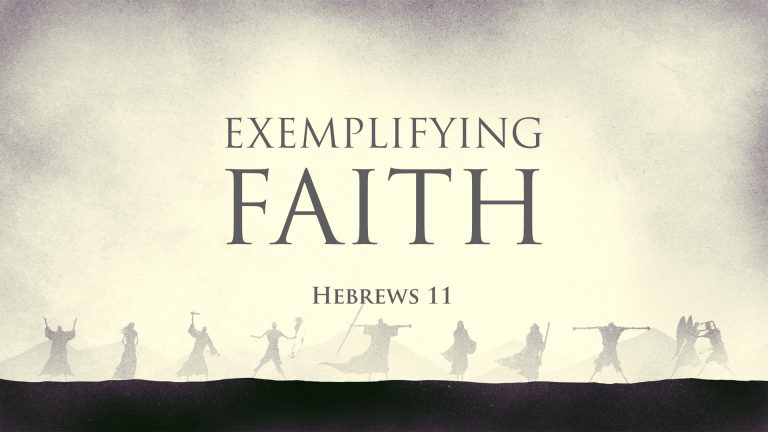 THE BOOK OF
HEBREWS
“We have such a great high priest…”
[Speaker Notes: Unique in the NT
Understand the Bible more holistically (OT & NT)
Hard transition for Jews to make “new and living way” (10.20)
Audience were Christians - they had walked away from the things they did as Jews
Was not easy to live like that and pressure was to come back to old way of life
Arguments are to show why it makes no sense to go back because everything is better under Christ (covenant (18x), sacrifice (17x), priesthood (4x), temple (not mentioned by name but described in great detail), king (8x), sabbath rest (1x), city (4x), brothers (8x), etc.)
Clearly written before the destruction of Jerusalem in AD 70 since he could have made the fact of its destruction the proof of his point that the temple/law was passing away
Shadow in the law, substance in Christ]
THE BOOK OF
“We have such a great high priest…”
HEBREWS